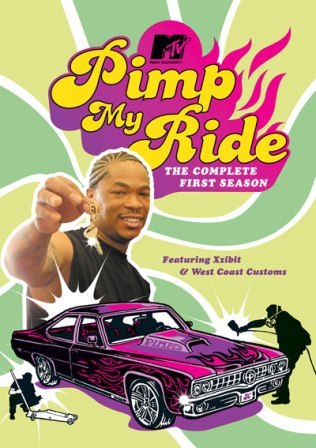 HOW TOpimpyour twen
Jennifer M. Cooper
1
Professor Jennifer M. Cooper
[Speaker Notes: Even when used in connection with a person, the term “pimp”  has been interpreted to have a humorous connotation. Knievel v. ESPN, 393 F.3d 1068 (9th Cir. 2005). 

Although the word “pimp” may be reasonably capable of defamatory meaning when read in isolation or given its literal interpretation, the term must be read in context with all parts of the communication that are ordinarily heard or read with it. In Knievel, the term “pimp” was used to describe Evel Knievel in a photograph on an EXPN website intended for a young audience. The website was related to extreme sports as well as the youth culture and style associated with extreme sports.  The content is lighthearted, jocular, and features slang phrases not intended for literal interpretation. A reasonable viewed of the photo and caption would have interpreted the word “pimp” in the same loose, figurative context as the rest of the website content. 

“Pimp” has traditionally meant a man in charge of prostitutes, but today is an ambiguous term, used as either a compliment or insult towards a man. In its positive form, it means that someone or something is “cool.” “Pimp” can also be used when complimenting a person on his or her mastery of the subject matter or to promote, plug, or market something.]
From drab 
2
The standard TWEN page
Pimp Your TWEN, Presented by Jennifer M. Cooper
[Speaker Notes: Generic, boring, template automatically created by TWEN]
To fab 
3
Improved & Enhanced Writing Lab TWEN page
Pimp Your TWEN, Presented by Jennifer M. Cooper
Easy ways to engage & direct your students
Add Content Modules
Edit Content Modules
Add In-text Hyperlinks in Content Modules
Embed Video into Content Modules
Mobile TWEN – put your classroom into their pockets
4
Pimp Your TWEN, Presented by Jennifer M. Cooper
Add more modules for text, documents, pictures & videos
Edit individual modules
Intro to content modules
5
Pimp Your TWEN, Presented by Jennifer M. Cooper
Add content modules
6
Pimp Your TWEN, Presented by Jennifer M. Cooper
New content module added!
7
Pimp Your TWEN, Presented by Jennifer M. Cooper
Edit content modules
8
Pimp Your TWEN, Presented by Jennifer M. Cooper
Format Text
Hyperlink Tool
Learn your toolbar
9
Pimp Your TWEN, Presented by Jennifer M. Cooper
Select text in textbox, click Hyperlink Tool in toolbar, copy or type in url, click OK
Add in-text hyperlinks
10
Pimp Your TWEN, Presented by Jennifer M. Cooper
Embed videos into content module
Yes, you can add video to TWEN!
11
Pimp Your TWEN, Presented by Jennifer M. Cooper
Click “Share” button, then “Embed” button, copy embed code
copy embed code, paste into twen
12
Pimp Your TWEN, Presented by Jennifer M. Cooper
Click hyperlink tool on toolbar, paste embed code. DO NOT type anything in “Title” box.
Paste embed code into hyperlink tool
13
Pimp Your TWEN, Presented by Jennifer M. Cooper
Must type:
m.lawschool.westlaw.com
Mobile classroom
Put your class TWEN page in your students’ pockets
14
Pimp Your TWEN, Presented by Jennifer M. Cooper
Document pages will show under “Materials” – like “Syllabus,” “Assignments,” etc. Can also add video to Documents page as links.
Your twen page contents
15
Pimp Your TWEN, Presented by Jennifer M. Cooper
Contact:
Jennifer M. Cooper
Associate Director, Academic Success
Thomas Jefferson School of Law
1155 Island Ave
San Diego CA 92101
jmcooper@tjsl.edu
619.961.4285
16
Pimp Your TWEN, Presented by Jennifer M. Cooper